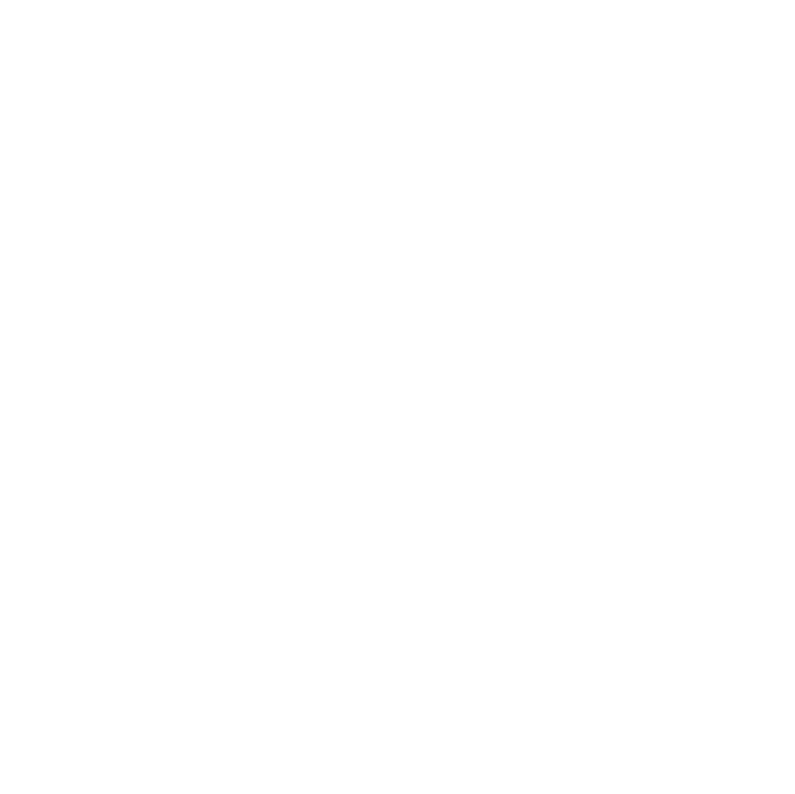 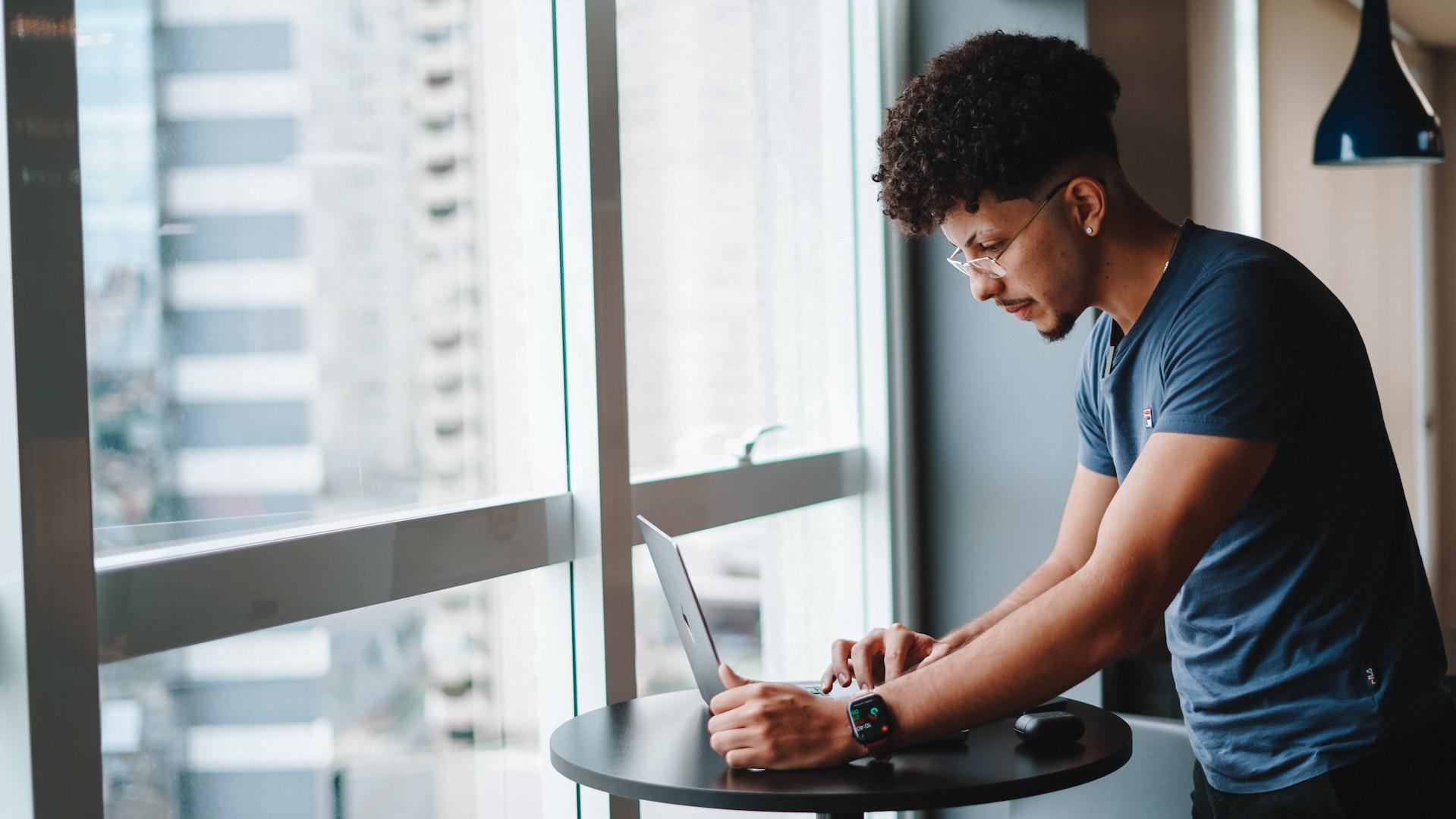 Printable 
Survey 
Template
BUSINESS:
SERVICE:
NAME & DATE:
OPTION 1
OPTION 2
OPTION 3
OPTION 4
BAD
FAIR
GOOD
EXCELLENT
Write your question here.
Write your answer here.
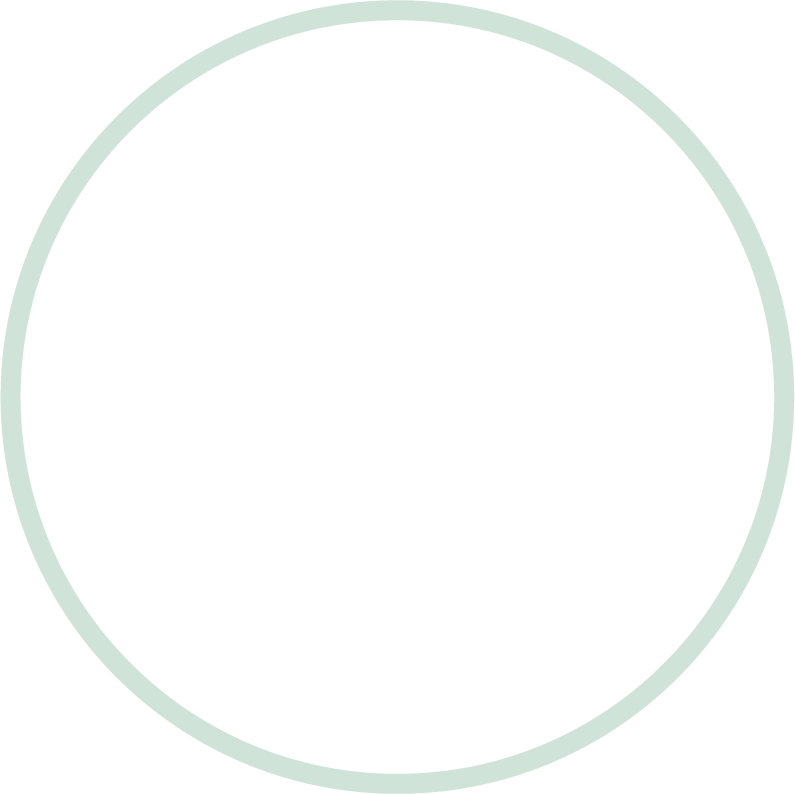 94189 Elouise Valleys Apt. 689, 1-012-3456-789  | www.mywebsitehere.com